Муниципальное автономное дошкольное образовательное учреждение детский сад №3 «Светлячок»
Игра-тренажёр для детей старшего дошкольного возраста по теме: «Автоматизация звука [с] в словах».
Автор:
Хузина Ольга Михайловна
Учитель-логопед, Iкв.кат.
2021
Задачи:
- укреплять мышцы артикуляторного аппарата.
- закреплять навык правильного речевого дыхания (вдох носом, выдох ртом)
- автоматизировать правильное произношение звука в начале слова.
- учить изменять слова по падежам (родит. п.) 
- учить согласовывать числительные и существительные.
- развивать логическое мышление.
- развивать зрительное внимание.
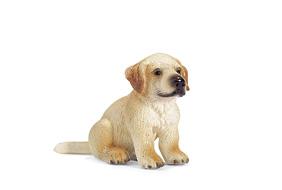 Улыбается щенок, 
зубки напоказ. 
Я ведь тоже так могу, 
вот смотри сейчас.
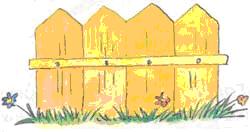 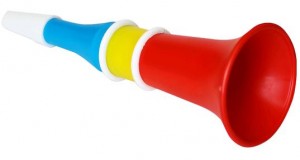 Мои губы – трубочка, превратились в дудочку. Громко я дудеть могу:ду-ду-ду, ду-ду-ду.
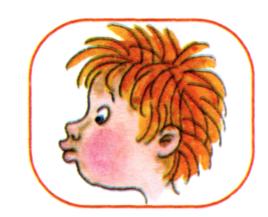 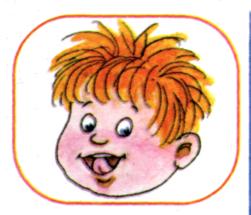 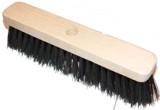 Щеткой кухню уберу, 
наведу там чистоту. 
Вправо – влево гну щетинки.
Не оставлю ни соринки.
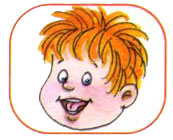 Вот так горка, Что за чудо.
Выгнулся язык упруго,
Кончик в зубы упирается,
Бока кверху поднимаются.
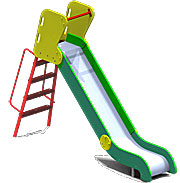 Носом – вдох, а выдох ртом, дуем на кораблик.
Поплывет красавец наш,
Маме за подарком.
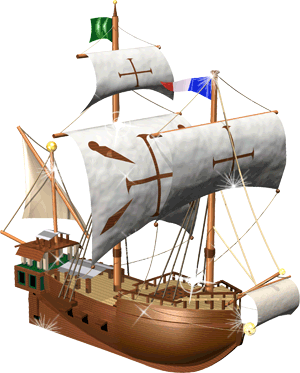 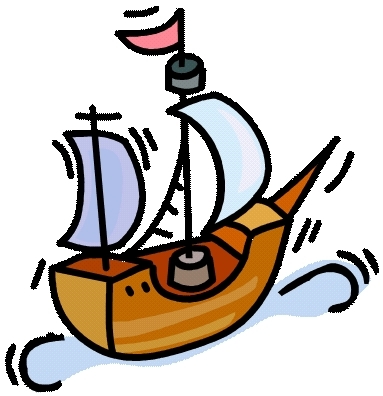 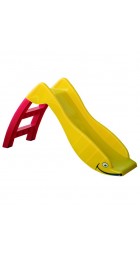 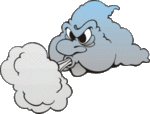 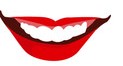 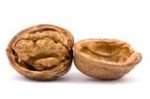 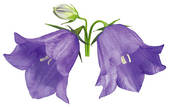 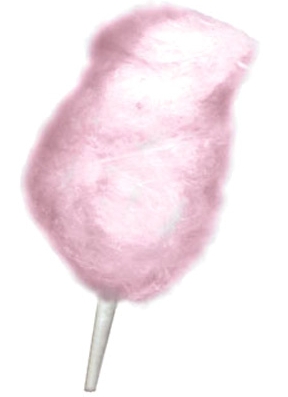 Посмотри и скажи, 
что делают губки при произношении звука “с”? 
- губки улыбаются.
между зубами небольшая щель.- язычок  выгибается горкой.-  воздушная струя холодная.
(произносит звук, поднося ладонь ко рту) - звук глухой 
 (прикладываем к горлышку тыльную сторону ладони) 
- бывает этот звук, твёрдый как орех или мягкий как вата.
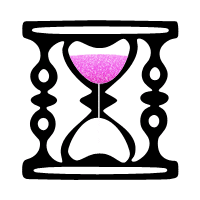 Третий лишний.
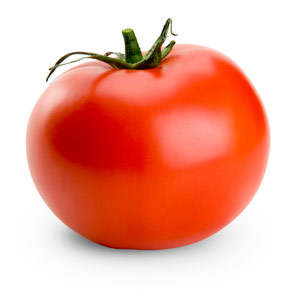 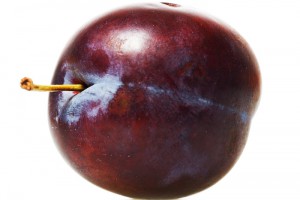 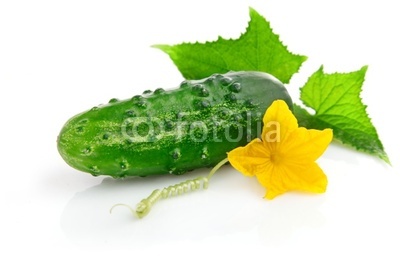 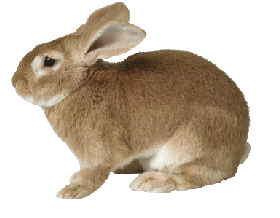 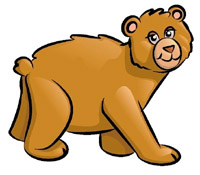 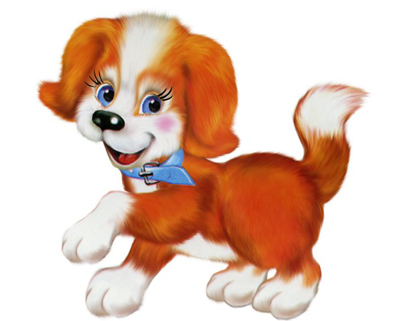 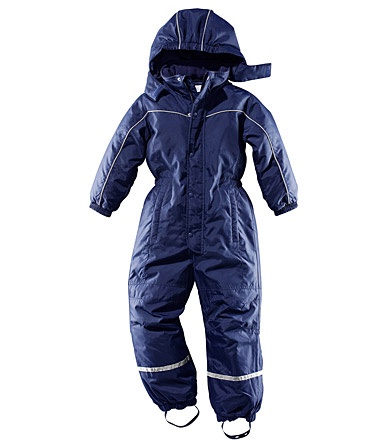 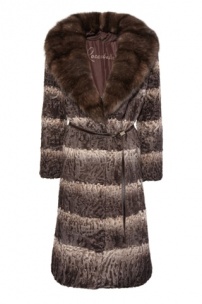 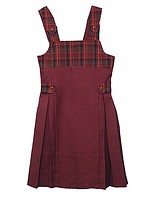 Найди отгадку.
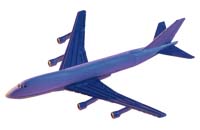 Ножек четыре, шляпок – одна. Нужен коль станет обедать семья.
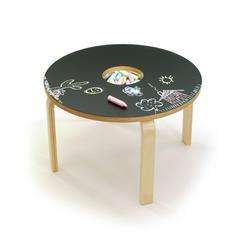 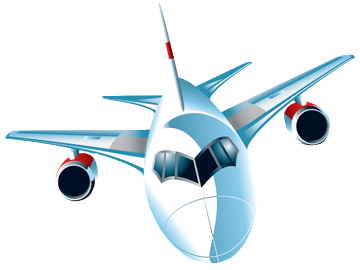 Смело в небе проплывает,
Обгоняя птиц полет.
Человек им управляет.
Что же это?
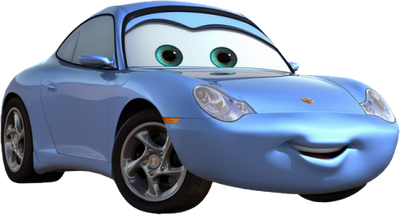 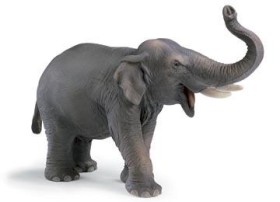 Поднимает великан груз тяжелый к облакам. А если станет душно, себя польет из душа.
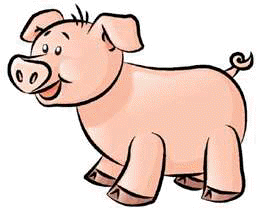 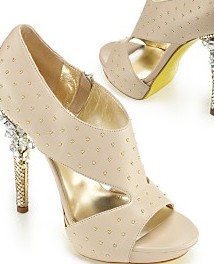 Отгадай загадку, кто мы?
В ясный день сидим мы дома.
Если дождь, у нас работа:
Топать, шлепать по болотам.
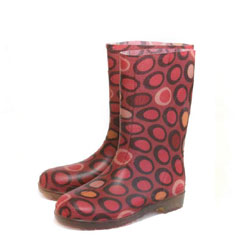 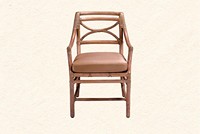 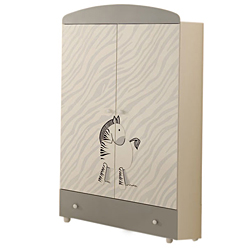 На четырех ногах стою, ходить я вовсе не могу. Когда устанешь ты гулять, ты можешь сесть и отдыхать.
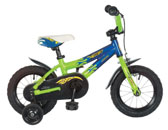 Два колеса, одна доска,
Конструкция его легка.
Он без сиденья и без рам.
Он мчится по дороге сам.
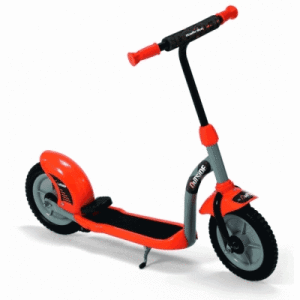 Закончи предложение.
На завтрак у Сони …
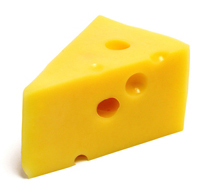 Весной на улице ярко светит…
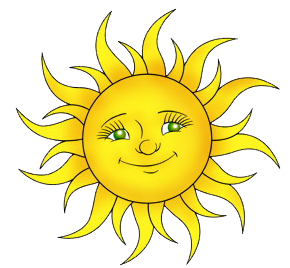 Дети сели обедать за ….
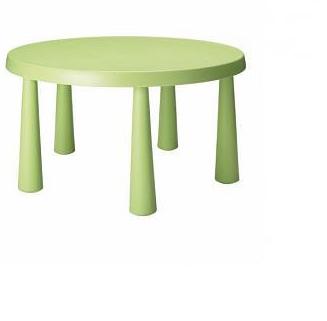 В руках у мамы ….
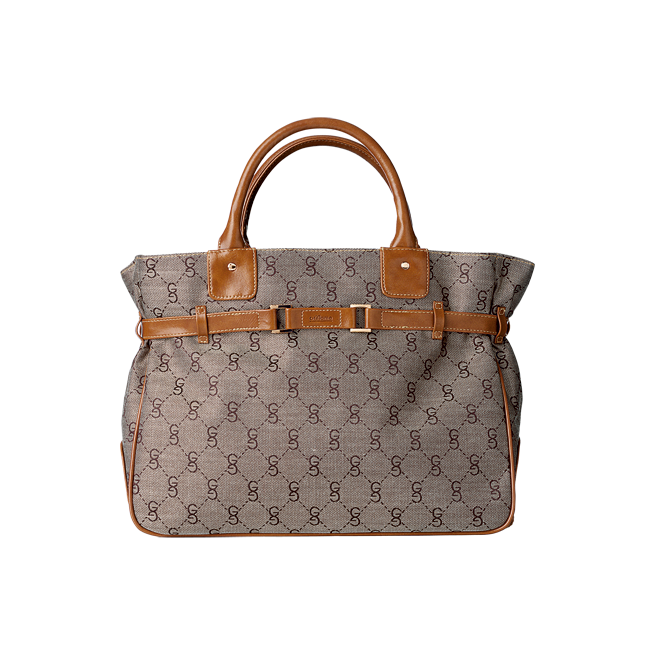 В реке плавает усатый …
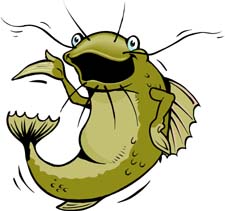 Кого нет?
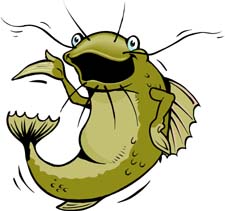 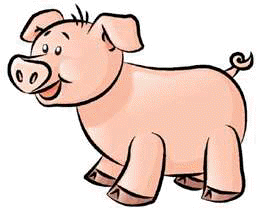 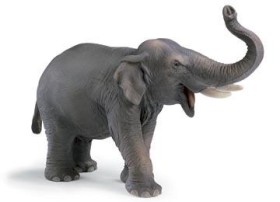 Чего нет?
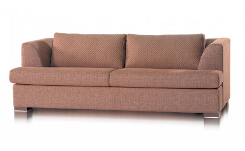 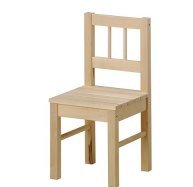 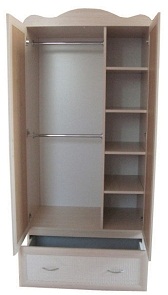 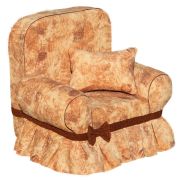 Кого нет?
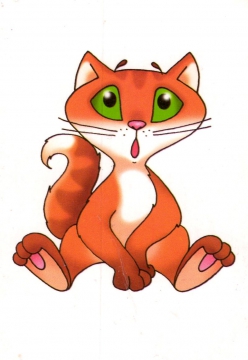 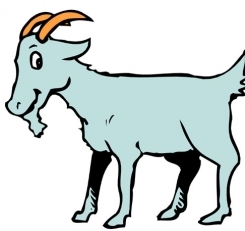 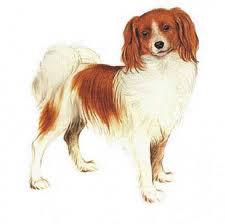 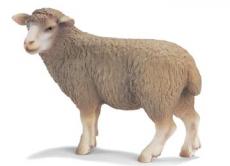 Чего нет?
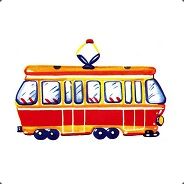 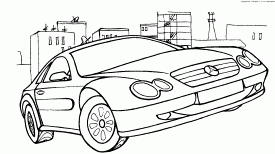 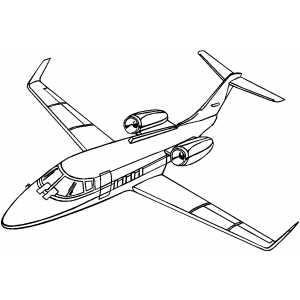 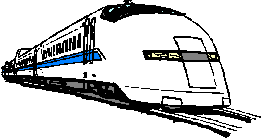 Посчитай предметы.
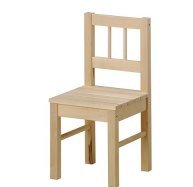 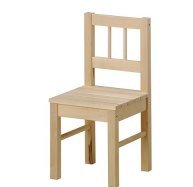 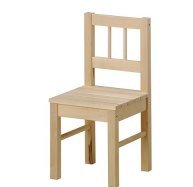 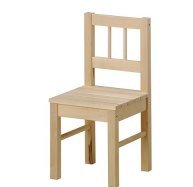 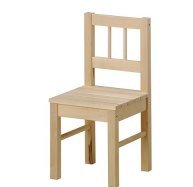 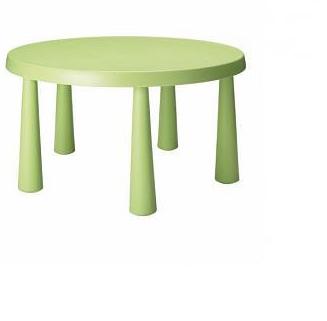 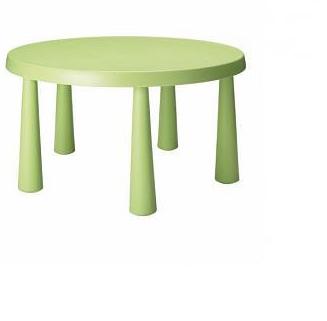 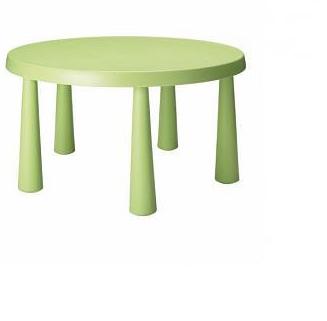 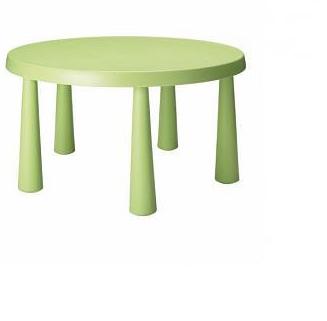 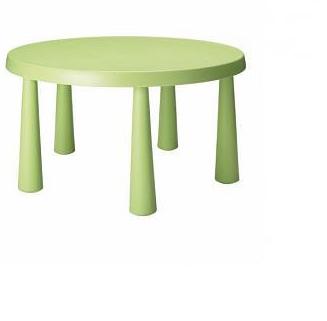 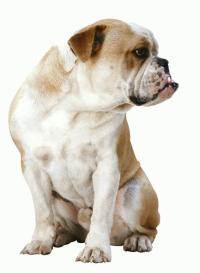 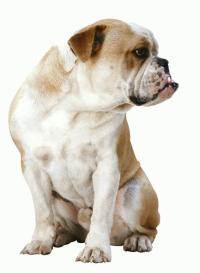 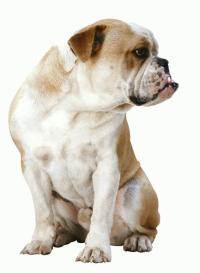 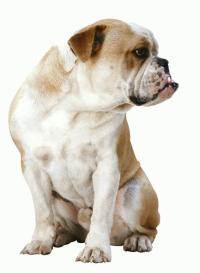 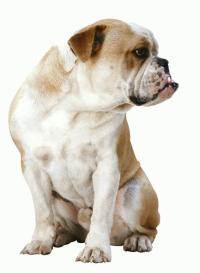 Посчитай самолеты.
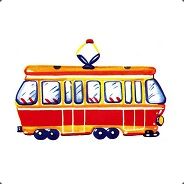 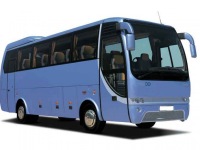 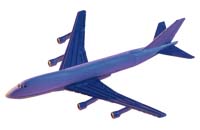 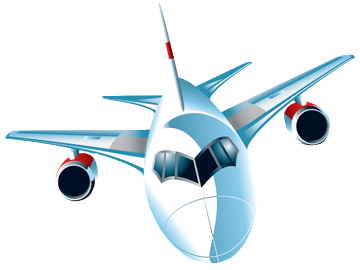 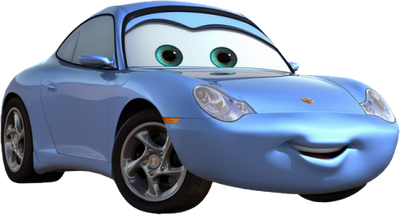 Посчитай собак.
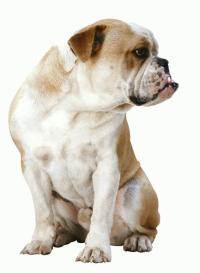 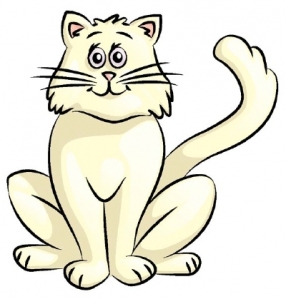 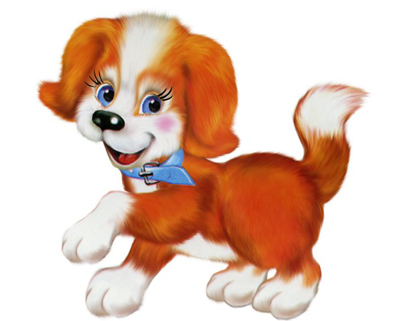 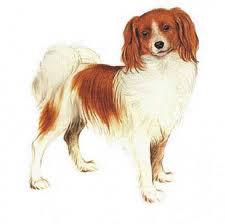 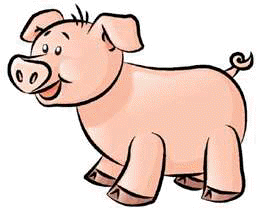 Посчитай свитера.
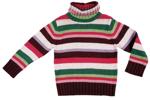 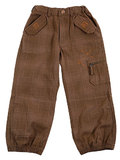 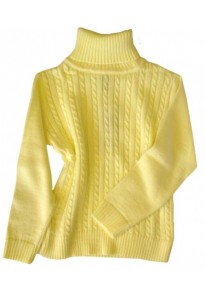 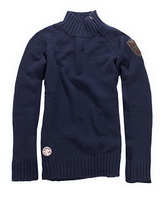 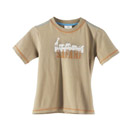 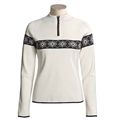